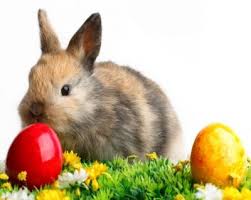 Pâques en Roumanie
Fait par: Rebeca, David, Diana, Alex, Ovidiu, Mark, Iosif et Elisei
eTwinning project Teens in Europe Collège Technique « Ioan Ciordas », Beiuș, Roumanie
Pâques = Paște
Nous salouons «  Paște Fericit » = Joueuses Pâques

Les symboles: l’œuf et le lapin
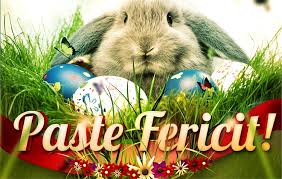 À l’occasion de pâques on décore des œufs. Il y a une technique de décoration qu’on appelle « încondeiere », nous utilisons la cire pour dessiner et de la teinture rouge ou une autre couleur.
Chaque région a des dessins et couleurs spécifiques
Voilà les œufs!
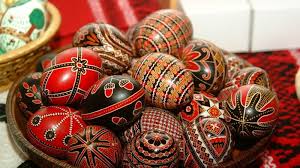 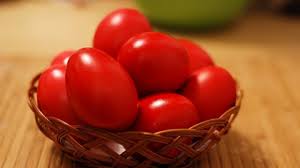 Décorer les oeufs
La festival de notre région 2014. On utilise un bâton spécial pour orner les oeufs avec de la cire.
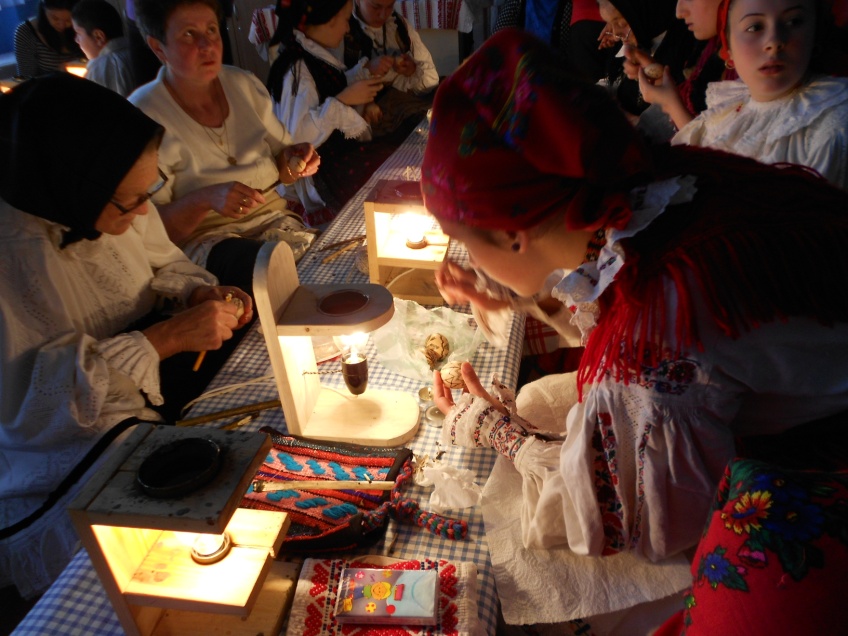 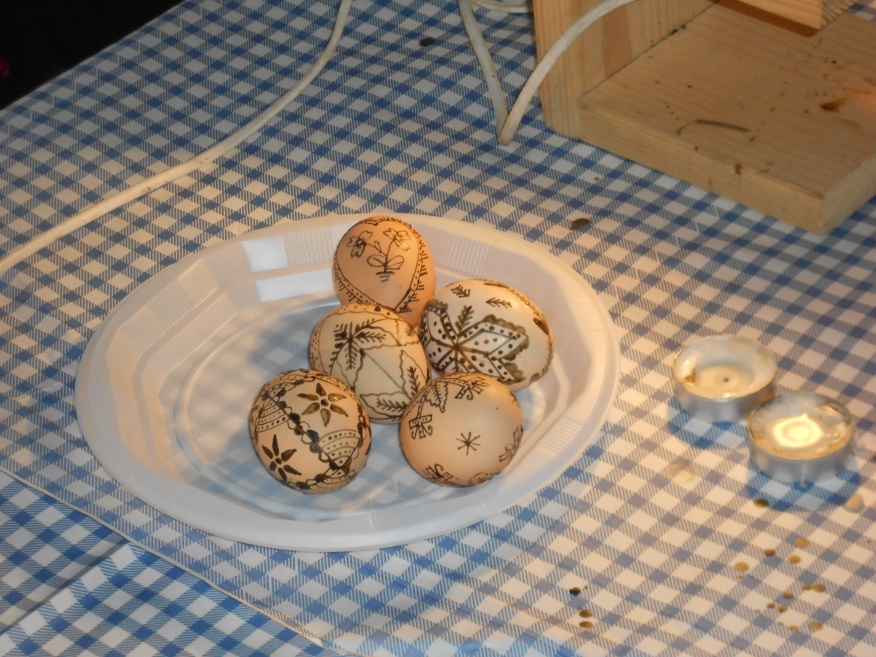 À minuit nous allons à l’église pour participer à la Messe 

Le première jour de Pâques nous battons les œufs décorés et nous saluons avec le salut spécifique à Pâques
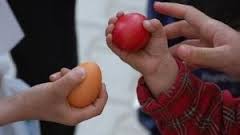 Avant Pâques on sacrifie un agneau/mouton qui est la base des plats traditionnels de Pâques: drob (comme un rouleau/paté de mouton au ciboulette); 
de la soupe; du rôti;
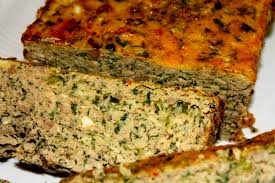 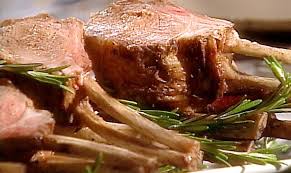 Œufs farcis à la sauce de mayonnaise
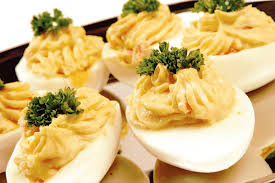 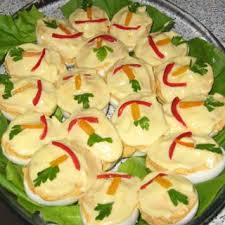